VEKTOR
2.1
z
y
x
2.1	BESARAN SKALAR DAN VEKTOR
Sifat besaran fisis :
Skalar
Vektor
Besaran Skalar
Besaran yang cukup dinyatakan oleh besarnya saja (besar dinyatakan oleh bilangan dan satuan).

Contoh	: waktu, suhu, volume, laju, energi
Catatan	: skalar tidak tergantung sistem koordinat
Besaran Vektor
Besaran yang dicirikan oleh besar dan arah.
Contoh	: kecepatan, percepatan, gaya
Catatan	: vektor tergantung sistem koordinat
2.2
P
Q
2.2	PENGGAMBARAN DAN PENULISAN (NOTASI) VEKTOR
Gambar	:
Titik P 	:  Titik pangkal vektor
Titik Q	:  Ujung vektor
Tanda panah	:  Arah vektor
Panjang PQ = |PQ| 	:  Besarnya (panjang) vektor
Besar vektor A = A = |A| (pakai tanda mutlak)
Notasi Vektor
A  	Huruf tebal
Pakai tanda panah di atas
A  	Huruf miring
Catatan	:
Untuk selanjutnya notasi vektor yang digunakan huruf tebal
2.3
CONTOH-CONTOH BESARAN VEKTOR
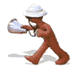 ke kanan
Perpindahan

Kecepatan

Percepatan

Gaya

Momentum

dll
20 m
v=5m/s kekanan
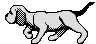 a=10m/s2  kekanan
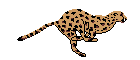 a
m
F = m.a ( newton)
v
m
P=m.v (kg m/s)
CONTOH-CONTOH BESARAN SKALAR
Jarak
Kelajuan
Perlajuan
Usaha
Energi
dll
S (m)
V=s/t  (m/s)
Punya nilai , tetapi tidak memiliki arah
a= Δv/t (m/s2 )
W = F. s  (Joule)
Energi potensial
Ep = m g h (Joule)
Energi kinetik
Ek = ½ m v2 (Joule)
B
= A+B
B
R
A
=
+
A
S
= A-B
-B
2.3	OPERASI MATEMATIK VEKTOR
Operasi jumlah dan selisih vektor
Operasi kali
2.3.1  JUMLAH DAN SELISIH VEKTOR
Metode	:
Jajaran Genjang
Segitiga
Poligon
Uraian
1.  Jajaran Genjang
R  =  A +  B
Besarnya vektor R = | R |  =
Besarnya vektor A+B = R = |R| =
+
θ
A
+
B
2
AB
cos
2
2
2.5
Besarnya vektor A-B  = S = |S| =
+
-
θ
A
B
2
AB
cos
2
2
A+B
B
B
A
=
+
A
D
C
Jika vektor A dan B  searah                      θ = 0o     : R = A + B
A+B+C+D
C
A
B
Jika vektor A dan B  berlawanan arah      θ = 180o  : R = A - B
B
+
+
+
=
A
Jika vektor A dan B  Saling tegak lurus    θ = 90o    : R = 0
D
Catatan	:  Untuk Selisih (-) arah Vektor di balik
2.  Segitiga
3. Poligon (Segi Banyak)
2.6
4.  Uraian
Vektor diuraikan atas komponen-komponennya (sumbu x dan sumbu y)
Y
A  =  Ax.i + Ay.j ;	B  = Bx.i + By.j
Ax = A cos θ ;	Bx = B cos θ
Ay = A sin θ ;	By = B sin θ
A
Ay
B
By
Ax
Bx
X
Besar vektor A + B = |A+B| = |R|
Rx = Ax + Bx
Ry = Ay + By
|R| = |A + B|   =
Arah Vektor R (terhadap sb.x positif) = tg θ =
θ =
arc tg
2.7
ANALISIS VEKTOR
Y
F2
F2 sin β
F1
F1 sin α
β
α
F1 cos α
X
F2 cos β
F3
Θ = sudut R terhadap sb. X
B
40 km
U
10 km
S
20 km
CONTOH
Sebuah mobil bergerak ke Utara sejauh 20 km, kemudian bergerak ke Barat   sejauh 40 km dan bergerak ke Selatan sejauh 10 km. Tentukan jarak perpindahan mobil itu !
10/4/2017
Fisika Terapan
11
CONTOH
40 km
Jawab :
B
10 km
C
A
20 km
10 km
D = A + B + C
40 km
Jika perpindahan pertama dinyatakan vektor A, perpindahan kedua dinyatakan vektor B, dan perpindahan ketiga dinyatakan vektor C, maka perpindahan total dinyatakan vektor D.
Dari gambar di atas dapat diketahui panjang vektor D adalah :
10/4/2017
Fisika Terapan
12
SOAL UNTUK DIDISKUSIKAN
y
F2 = 6 N
Hitung Resultan ketiga vektor tersebut dan tentukanlah arah vektor resultan terhadap sumbu X.
F1 = 4 N
37O
53O
x
F3 = 10 N
JAWABAN
y
F2 = 6 N
6 SIN 53O
F1 = 4 N
4 SIN 37O
37O
53O
x
6 COS 53O
4 COS 37O
sin=370=0.6
F3 = 10 N
Θ=81,860
X
C
B
A
Y
D
E
Contoh Soal
1. Lima buah vektor digambarkan sebagai berikut :
Besar dan arah vektor pada gambar di samping :
Hitung : Besar dan arah vektor resultan.
Jawab :
Solusi :